Identifying Landmarks and Relations in grounded route descriptions of IITK
‘Smart Maps’
Project Presentation
-mohit gupta & Shubham modi
Objective
“First level of spatial understanding for humans is by landmarks”

To create “Smart Maps” that will:

Learn automatically from natural language

Compute not the shortest path but the most cognizable one.

Output the route in natural language
Steps to implement
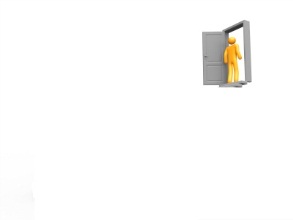 Route description to user
OUTPUT
Cost – Blend of distance as well as popularity of roads/landmarks
TRAINING
Mapping parsed output
on the IITK Map graph
Parsing and NLP
Training Data
Steps to implementparsing and nlp
Input
Go straight for 5 minutes from SAC-crossing
PCFG and CKY Algorithm.

Using dependency parser for parsing and extraction of keywords.
Output from
Stanford Parser
root(ROOT-0, Go-1)advmod(Go-1, straight-2)num(minutes-5, 5-4)prep_for(Go-1, minutes-5)prep_from(minutes-5, SAC-crossing-7)
Extracting the keywords
for further use.
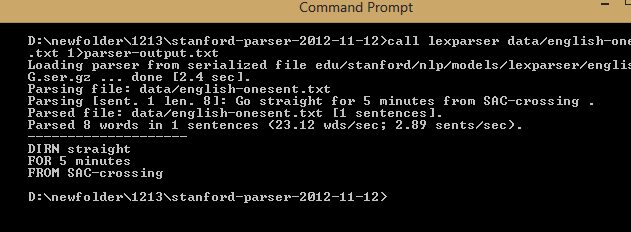 Steps to implementsimulation
Destination:
Source:
Airstrip
Health-Center
IIT-gate
Hall-9
After entering IIT-gate, go straight for 1.2km. Take a left from the T-junction at Hall-2. Turn right after tennis-court and go straight for 100 m. Take a left from the T-junction. Follow the road and on reaching the T-junction, take a right. Go straight for 100 m and take the first left. Hall-9 will be on the right.
From the airstrip, go straight and take the left before the NCC-Camp. Go straight till you reach Hall-3. Take the road oppossite to Hall-3 and go straight until you reach GH-1. Take right from GH-1 and go straight. Health-Center would be on your left.
Route descriptions are fed in natural language, as a part of training
Hall-2
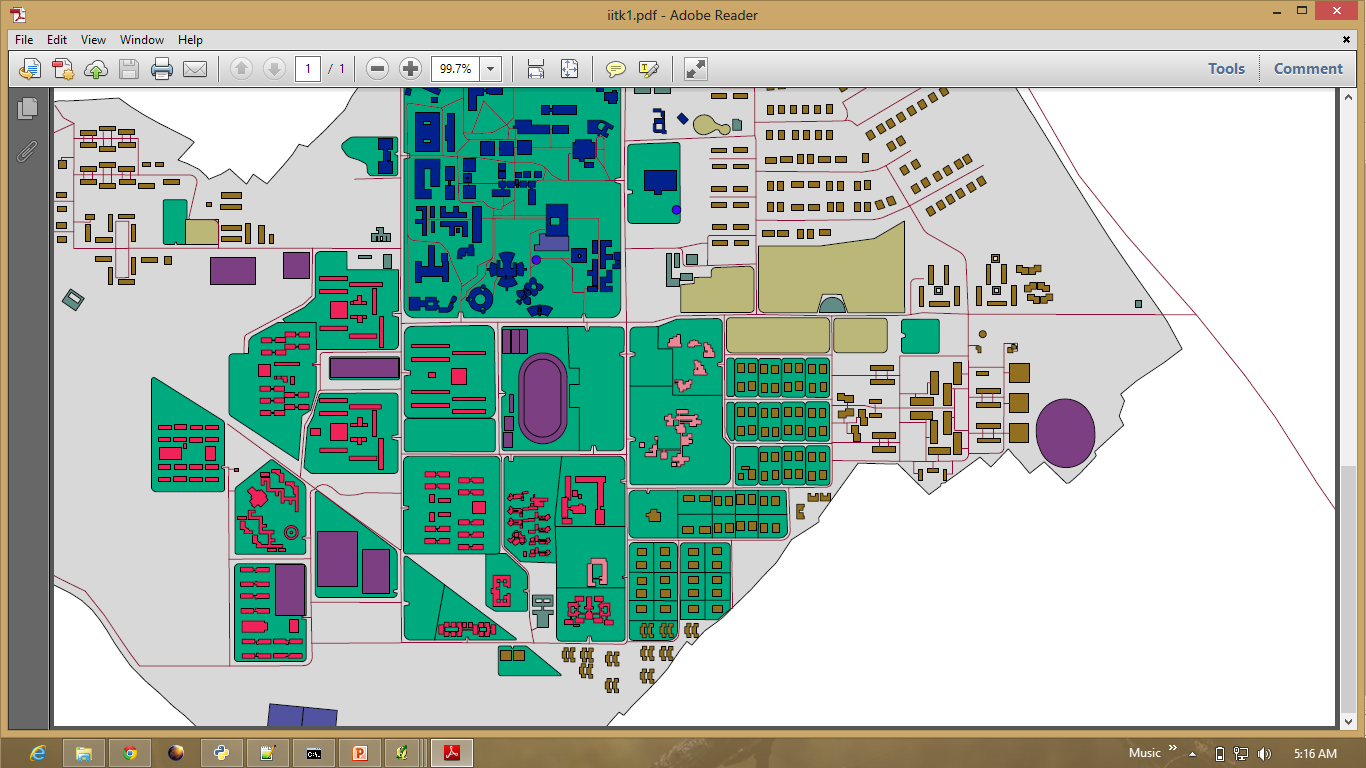 IIT-GATE
Keywords are extracted and input is chunked into simple instructions
Tennis-Court
T-Junction
The path is mapped and the roads(edges) encountered are recorded
T-Junction
Now the user enters a source and a destination
Hall-9
T-Junction
Steps to implementRoute description to user
Searching input on the IITK graph.
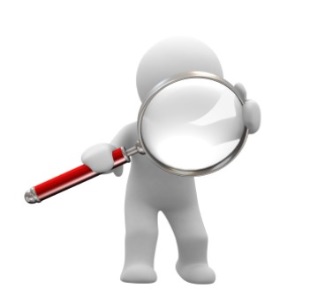 Concluding most effective route using modified
minimum cost finding algorithm.
User Input
Source : Auditorium
Destination : Hall-2
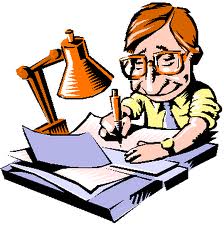 Output will be almost similar to description taken for training of data.
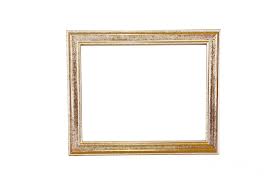 Framing it into a
human language.
Output
	Go 100m straight till SAC-Circle. Take right from SAC-Circle. Go 200m straight till T-junction. Hall-2 is on your front.
Thank you!
Please help us in collecting the corpus! Fill out the form @home.iitk.ac.in/~smodi/cs365/project/index.html